Портфоліо
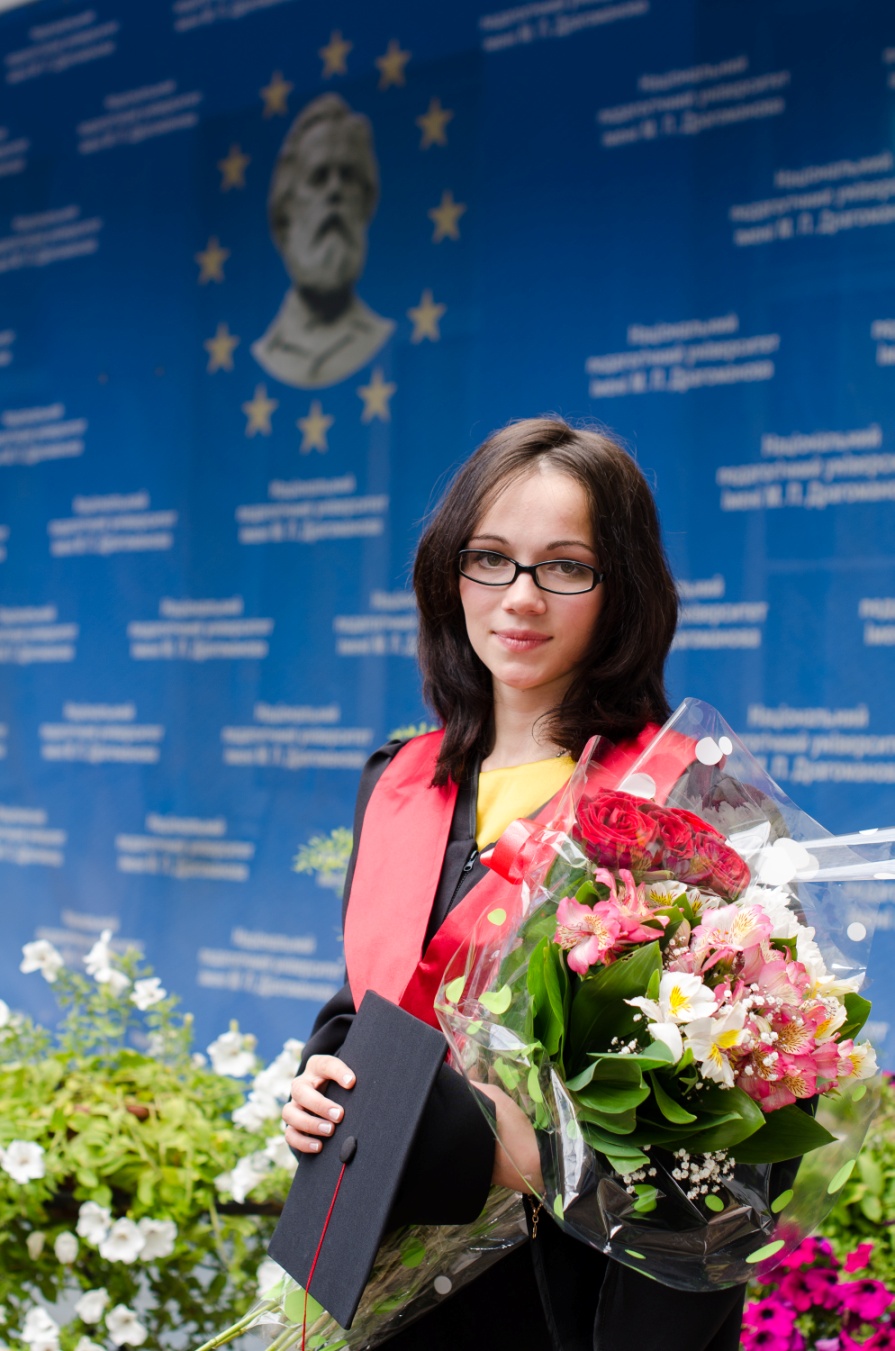 Вчителя фізика, інформатики та астрономії Пісківського ліцею
Портнової Оксани Юріївни
Загальні відомості
Освіта: вища,закінчила Національний педагогічний 
університет імені М.П.Драгоманова в 2014 році.
Посада: вчитель фізики, інформатики та астрономії
Стаж роботи: 7 років
Кваліфікаційна категорія: спеціаліст
Тема над якою працюю
“Використання ІКТ на уроках фізики”
Моє кредо
"Не в кількості знань полягає освіта, а в 
повному розумінні й майстерному застосуванні 
в житті всього того, що знаєш"
В 2013 році пройшла курси з предметів природничого циклу “Навколишній світ” (5-6 клас) та “Фізика” (7-9 клас) за педагогічною технологією “РОСТОК”.
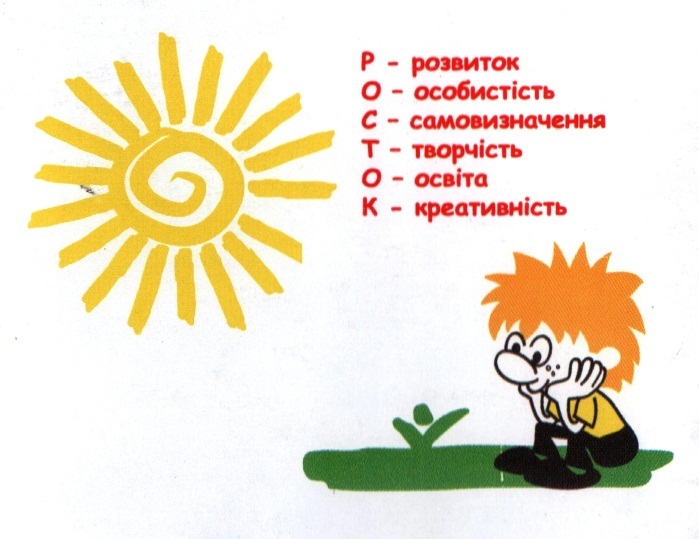 Курси EdEra
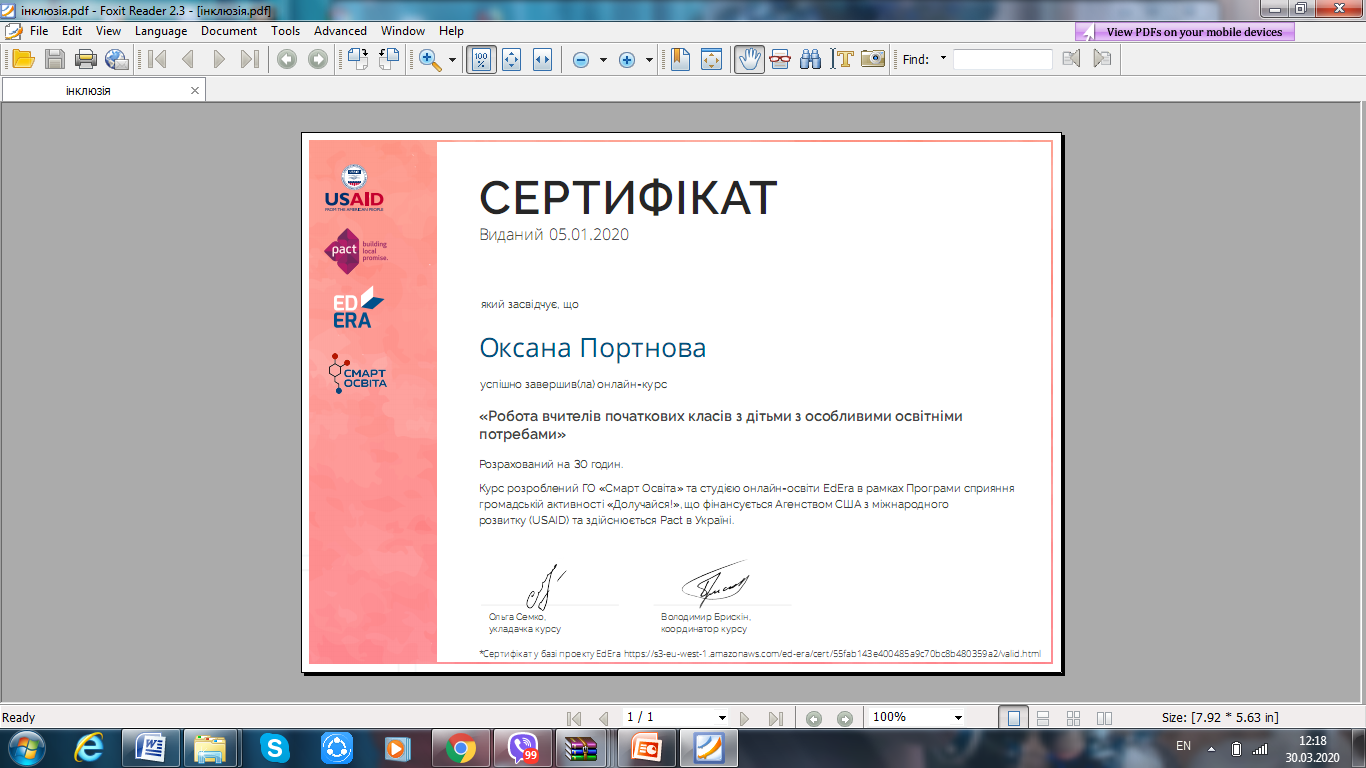 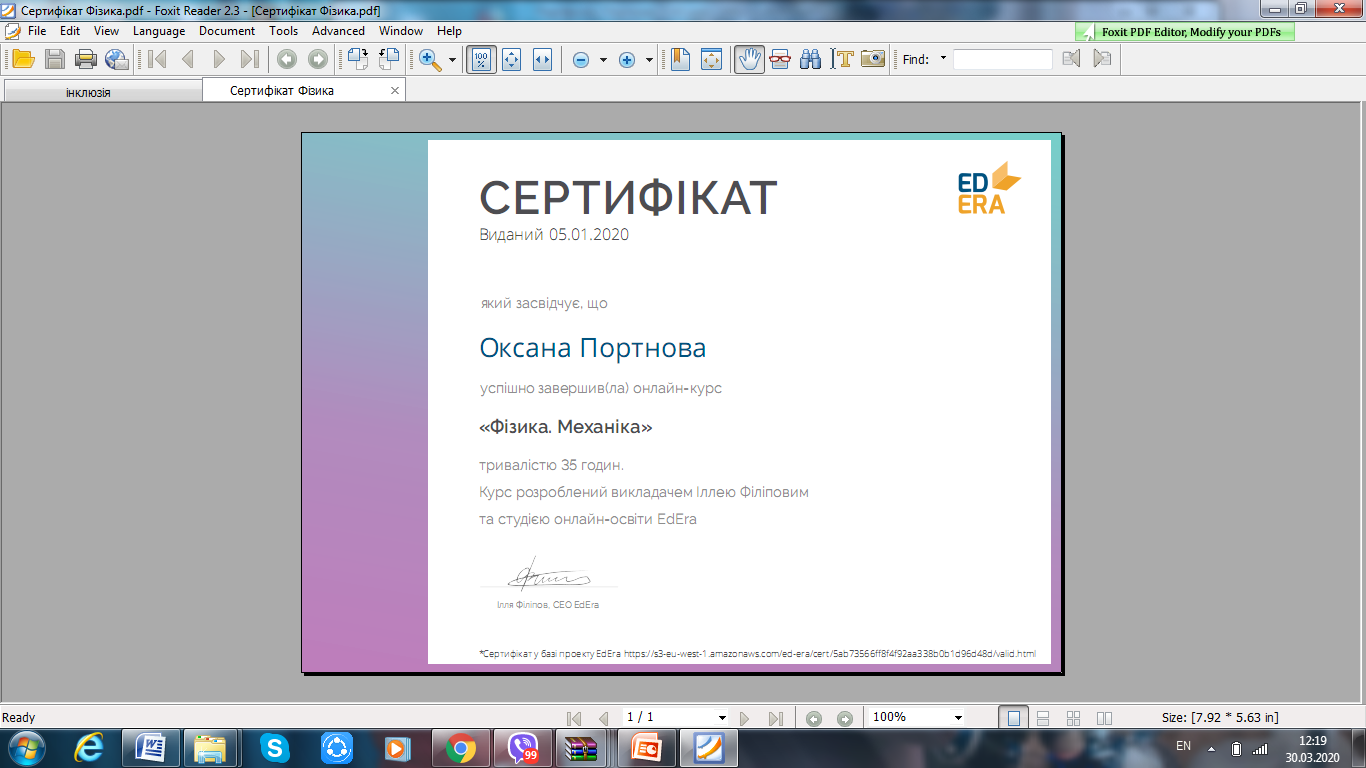 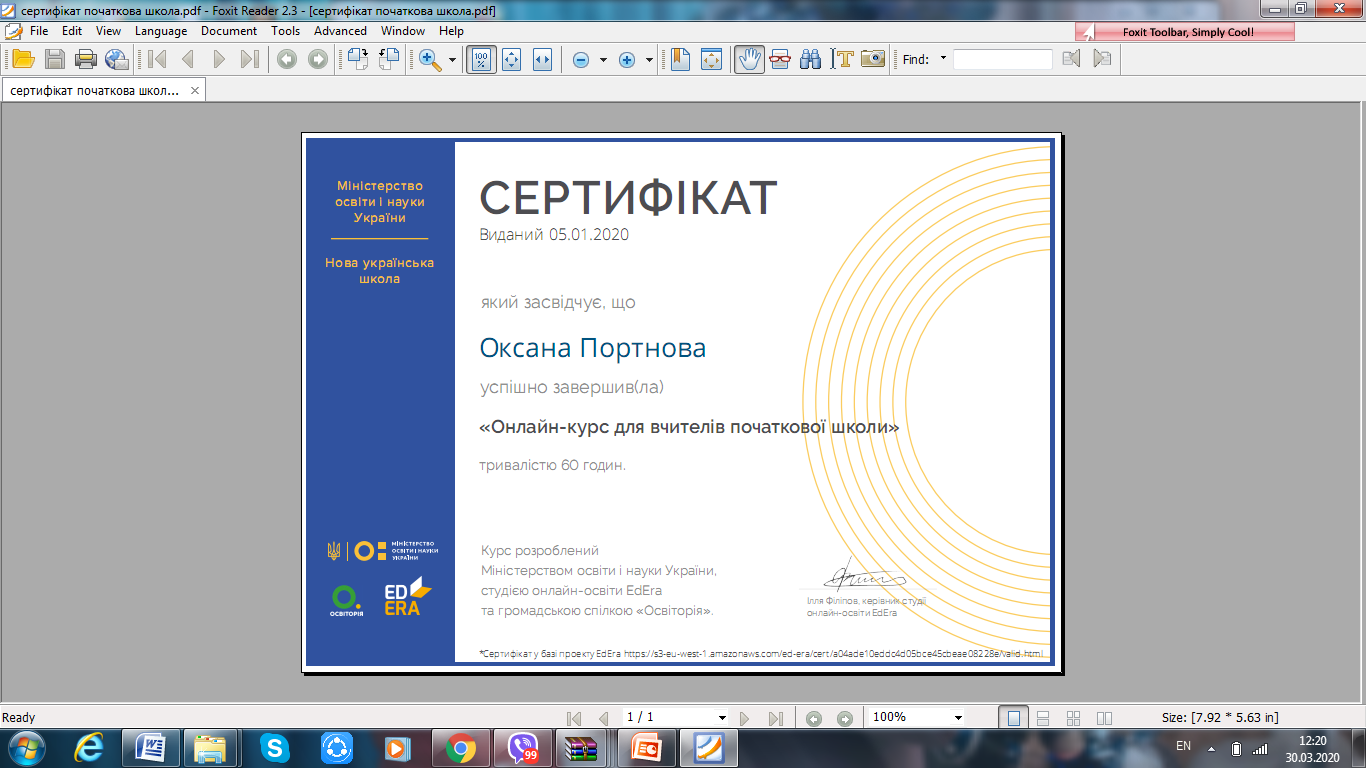 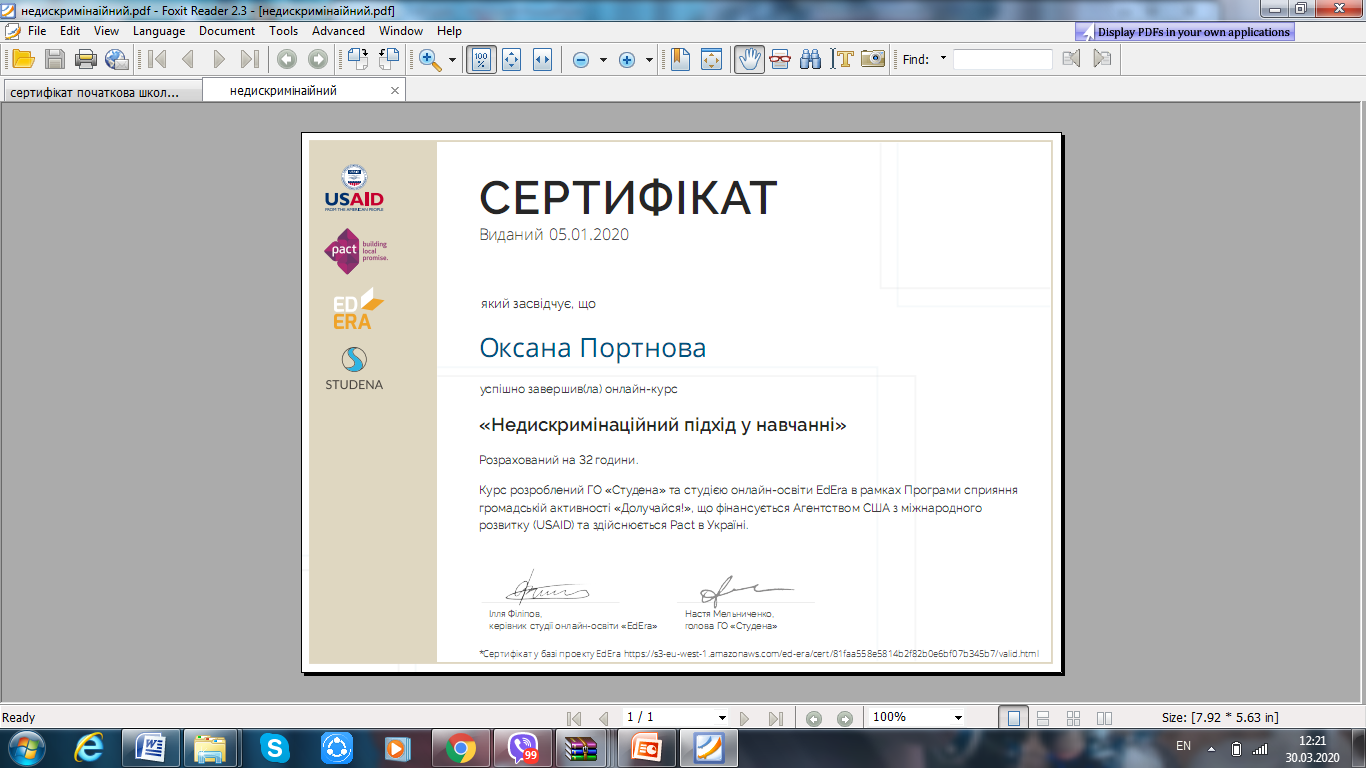 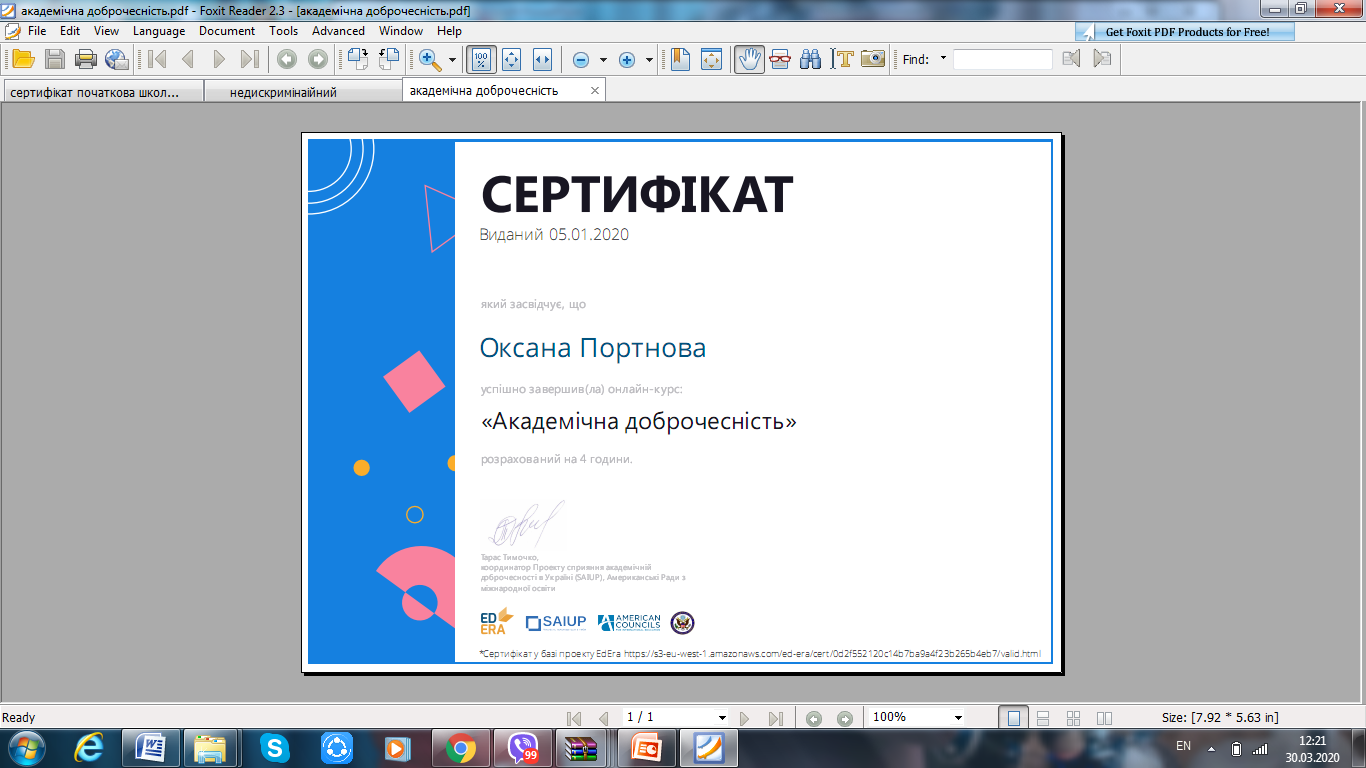 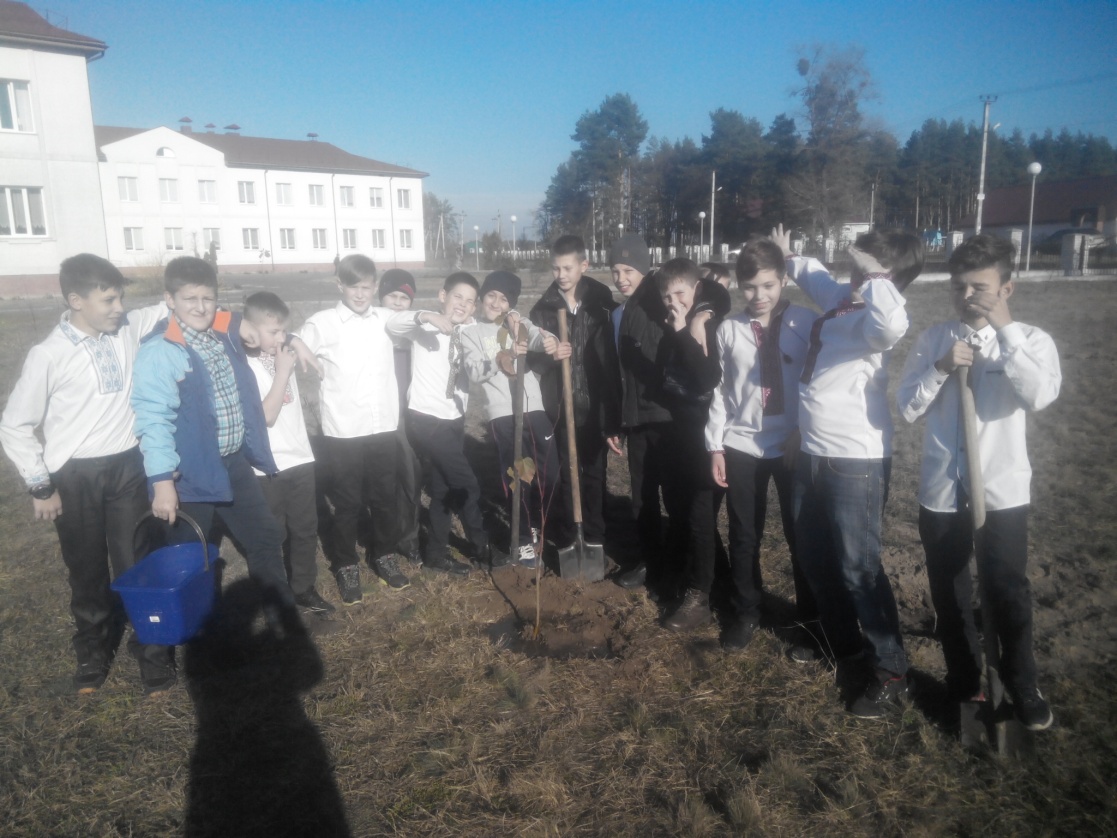 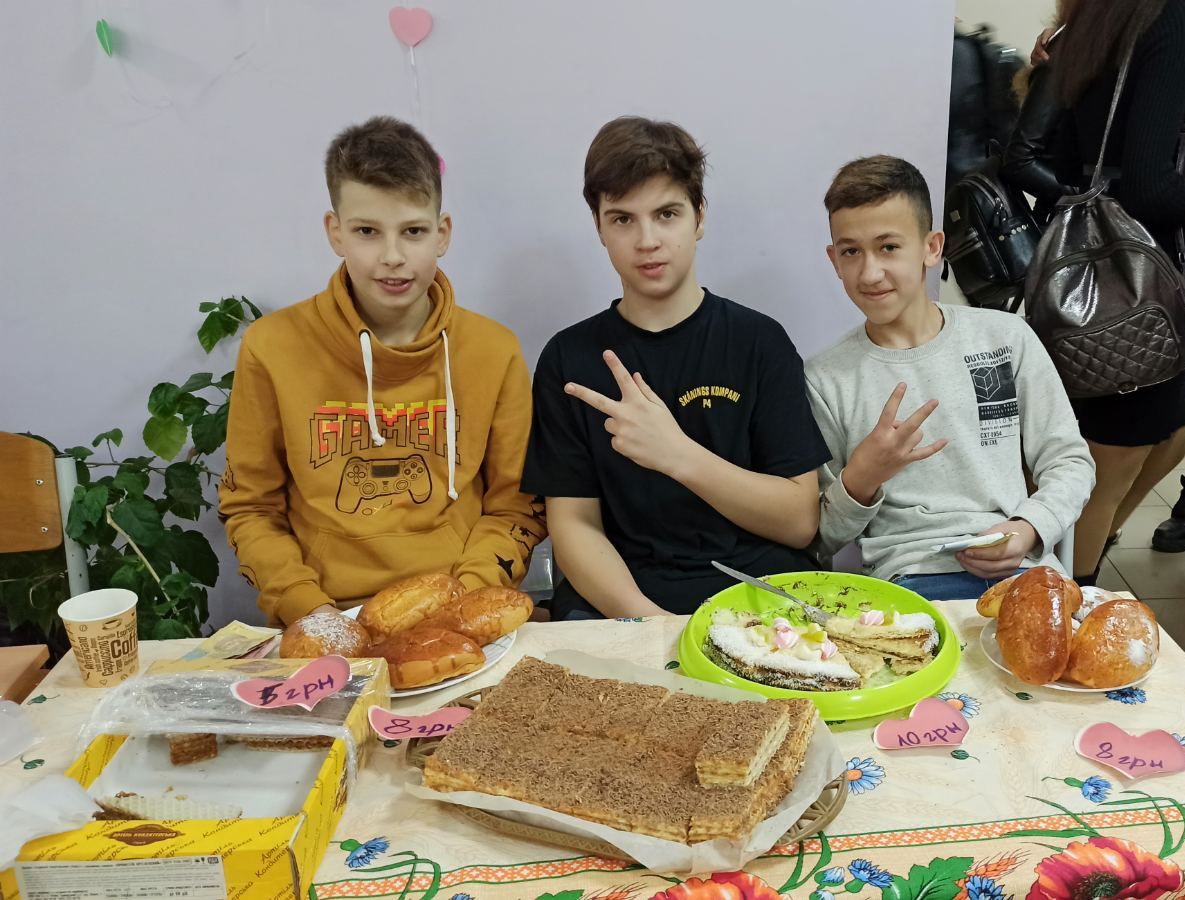 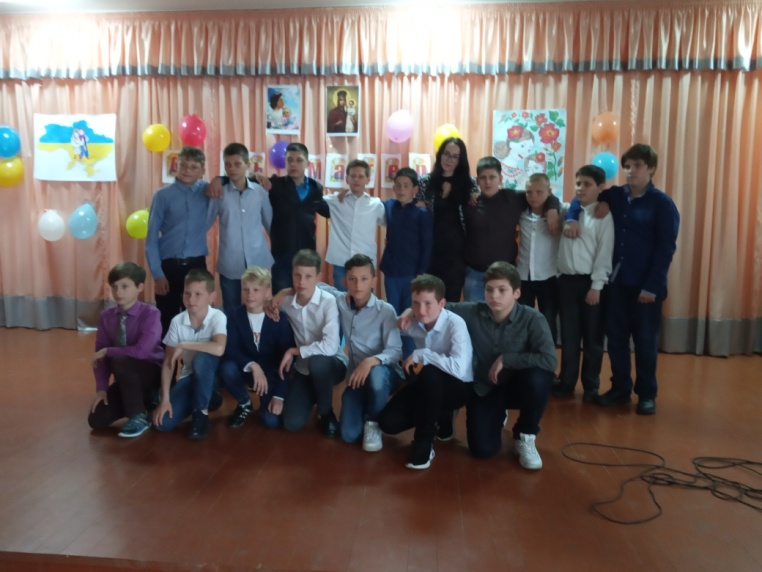 Мій клас
Позакласна робота
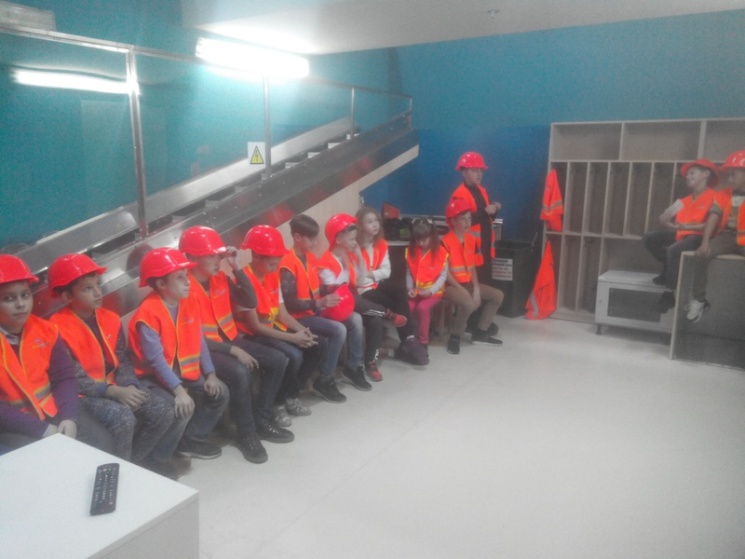 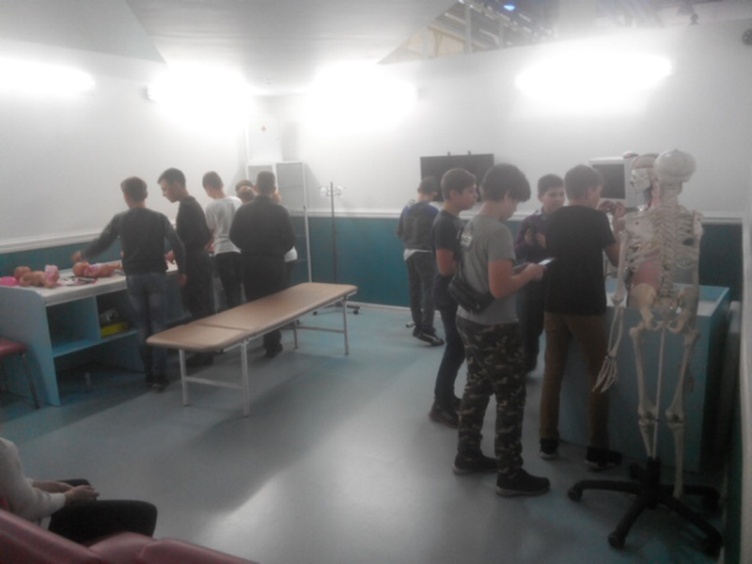 Поїздка в дитяче 
місто професій
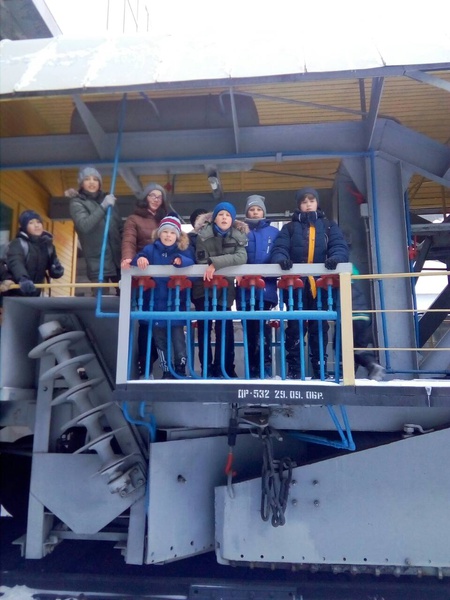 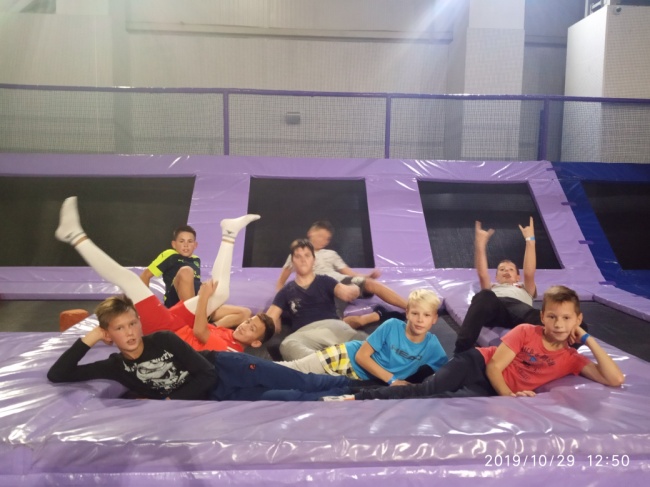 Поїздка в Музей 
залізничного транспорту